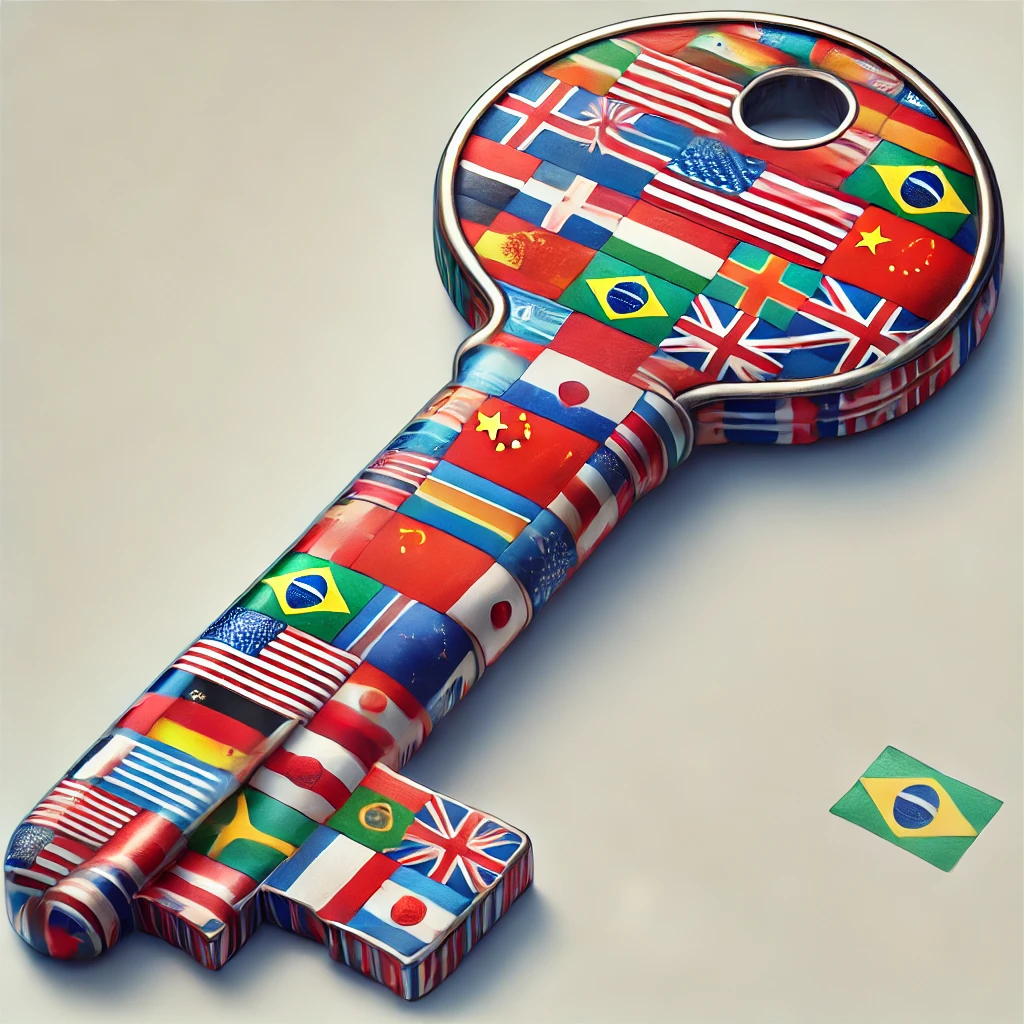 Foreign keys
They are PKs in another table
Critical thinking
Congratulations on completing MP 1
Looking for an optional partner for project 2?
Questions?
Orange Words
Business data modeling
Entity
Instance
Composite key
Foreign key
Many-to-many
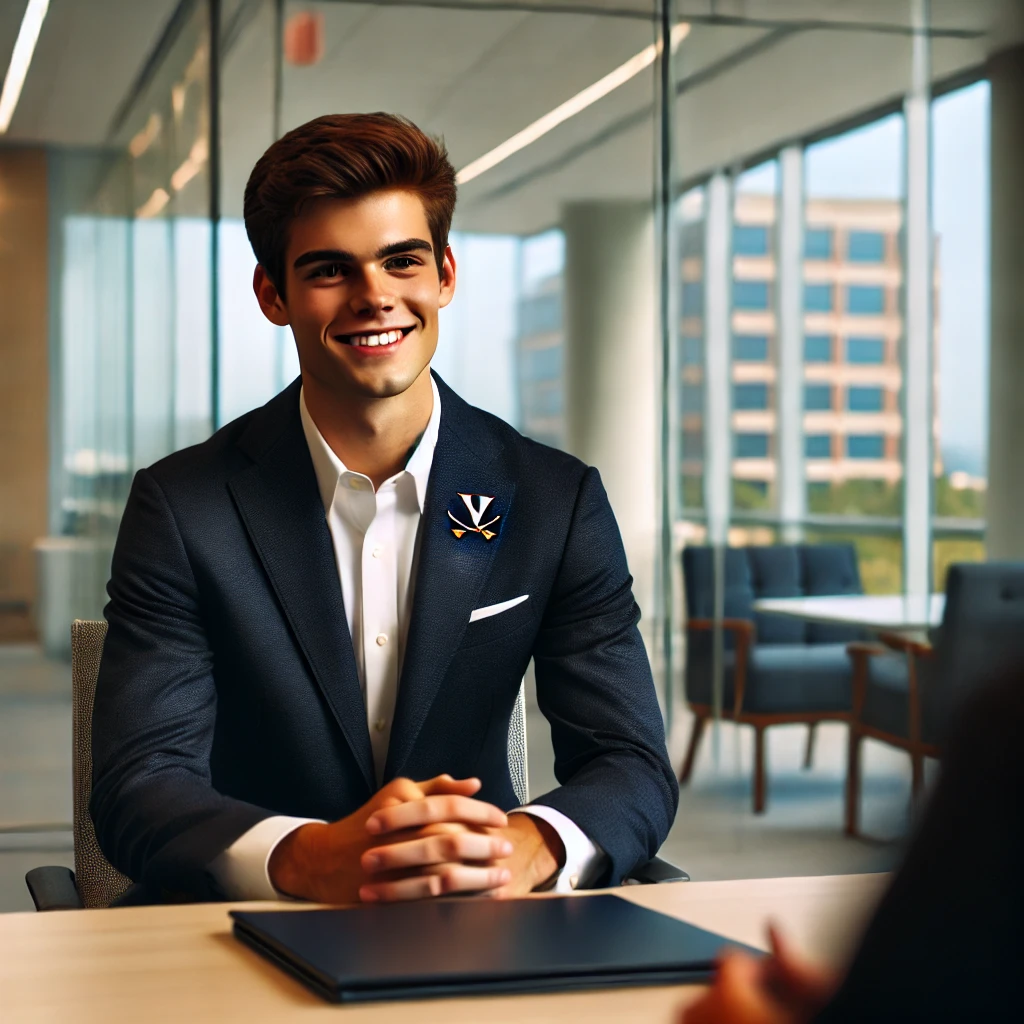 job interview…
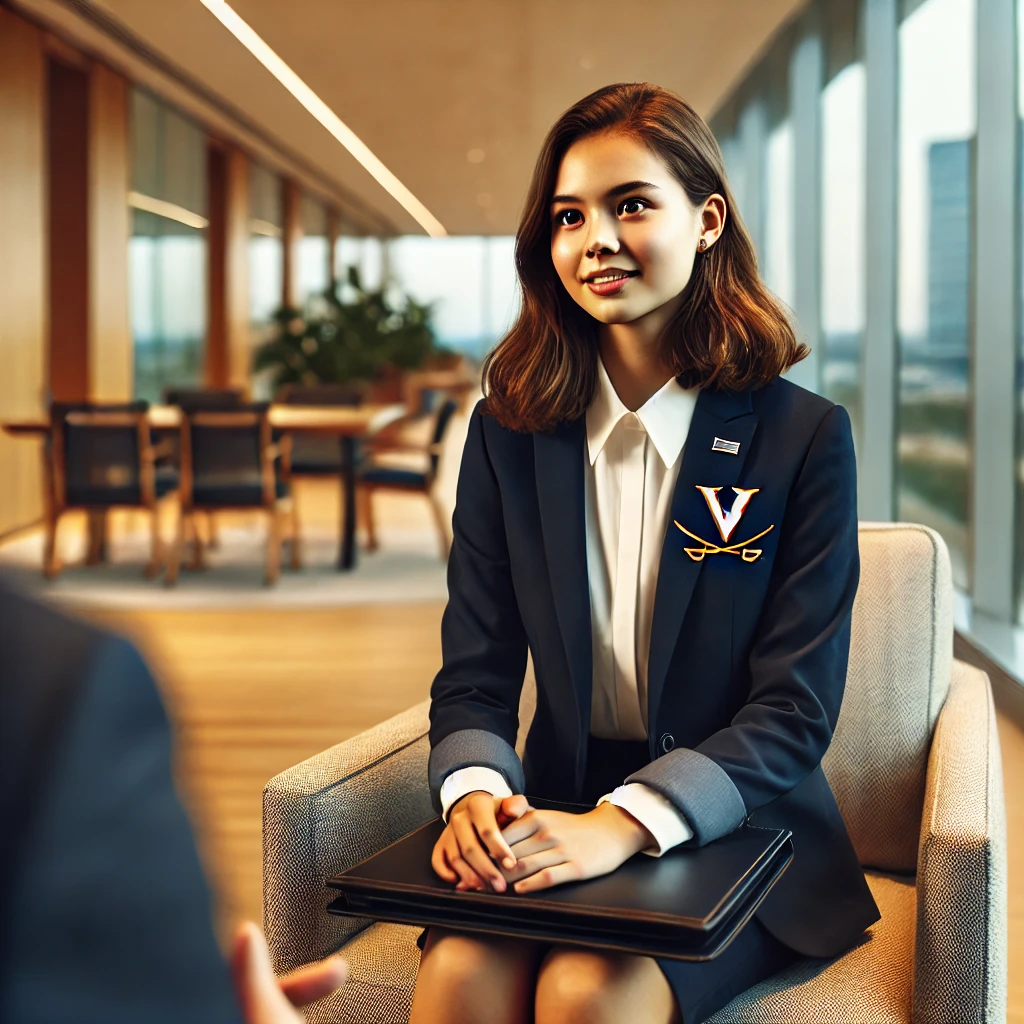 job interview…
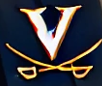 MP2 – Notflix ERD
4
Recap: Foreign Keys (FK)
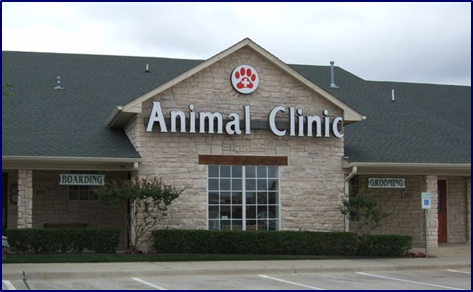 This attribute (column) is called a foreign key
A foreign key is a column in a table that is also a primary key in another table
5
Relational Databases
Foreign Keys are the mechanism that relates information in different tables



Academically speaking, a “relation” is a table in a database, hence the term “relational databases”. It means databases which contain tables.
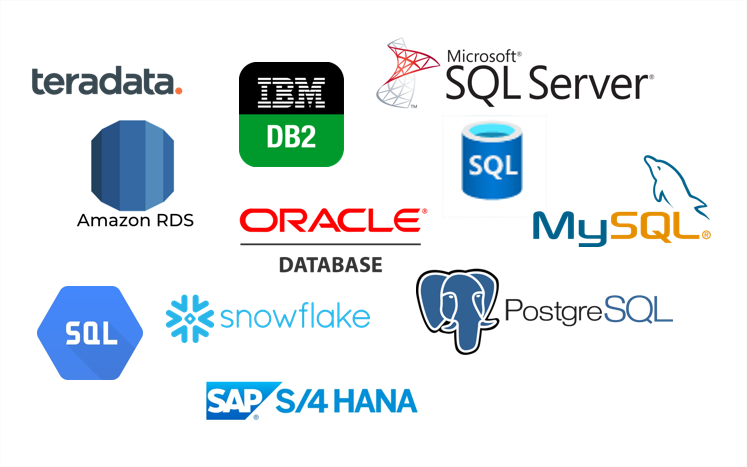 6
Recap: Foreign Key Placement
If you know the type of relationship, you can determine where to place the FK.
Three cases = three rules
One to many
One to one
Many to many
Essential knowledge for Project 2
7
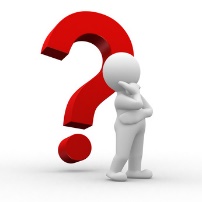 Foreign Key Placement 1
This is a one-to-many relationship
CUSTOMER
ORDER
(PK) CID
First Name
Last Name
(PK) OrderNoDate
ShipTo
Type
places
(FK) CID
CUSTOMER
ORDER
8
Rule for one-to-many relationships:copy the PK of the ‘one’ side as a FK on the ‘many’ side.
places
The ‘one’ side
It is a good idea to use for the FK the same name used for the PK in the other table, but it is not necessary: the DBMS can be instructed to do translations. For example We could have called it “CustNo” inside Order.
The ‘many’ side
CUSTOMER
ORDER
(PK) CID
First Name
Last Name
(PK) OrderNoDate
ShipTo
Type
(FK) CID
9
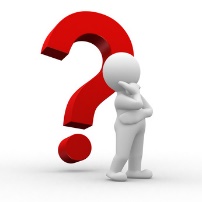 Foreign Key placement 2
This is a one-to-one relationship
State Capital
State
(PK) State CodeState Name
Area
Nickname
(PK) Capital Name
Population
Three alternative solutions
is located in
(FK) State Code
State
State Capital
State
(PK) State CodeState Name
Area
Nickname
Capital Name
Population
(PK) State CodeState Name
Area
Nickname
(PK) Capital Name
Population
is located in
(FK) Capital Name
10
Rule for one to one relationships:place the FK in either (not both) table or combine the tables.
State Capital
State
State Capital
State
(PK) Capital Name
Population
(PK) State CodeState Name
Area
Nickname
(PK) State CodeState Name
Area
Nickname
(PK) Capital Name
Population
is located in
is located in
(FK) State Code
(FK) Capital name
State
(PK) State CodeState Name
Area
Nickname
Capital Name
Population
Different methods and tools will recommend different solutions. They will all work. *
11
You do the talking
Name
Concentration, Track
What I hope to learn from this course
How hard was miniproject 1?
12
Foreign Key placement 3
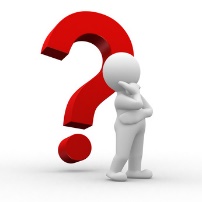 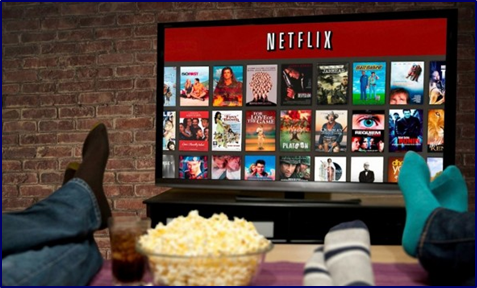 This is a many-to-many
CUSTOMER
MOVIE
(PK) CID
First name
…
(PK) ShowID
Title
…
watched
CUSTOMER
SHOW
13
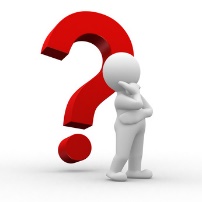 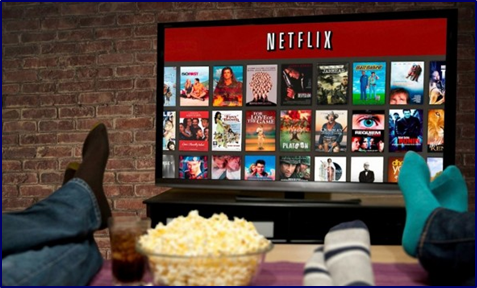 Many-to-many
Why?
This will not work well
CUSTOMER
SHOW
14
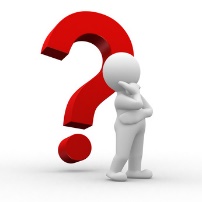 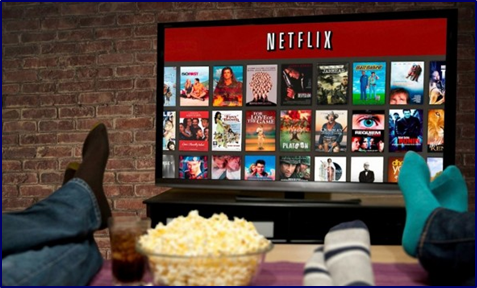 Many-to-many
Why?
This will not work well
CUSTOMER
SHOW
15
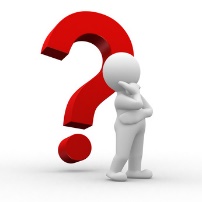 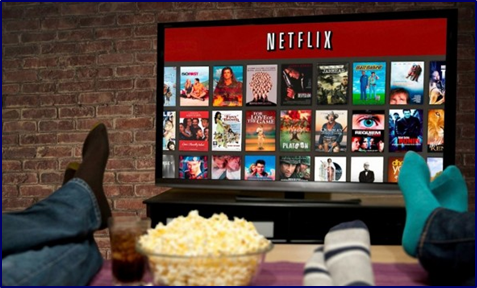 Many-to-many
Why?
This will not work well
CUSTOMER
SHOW
16
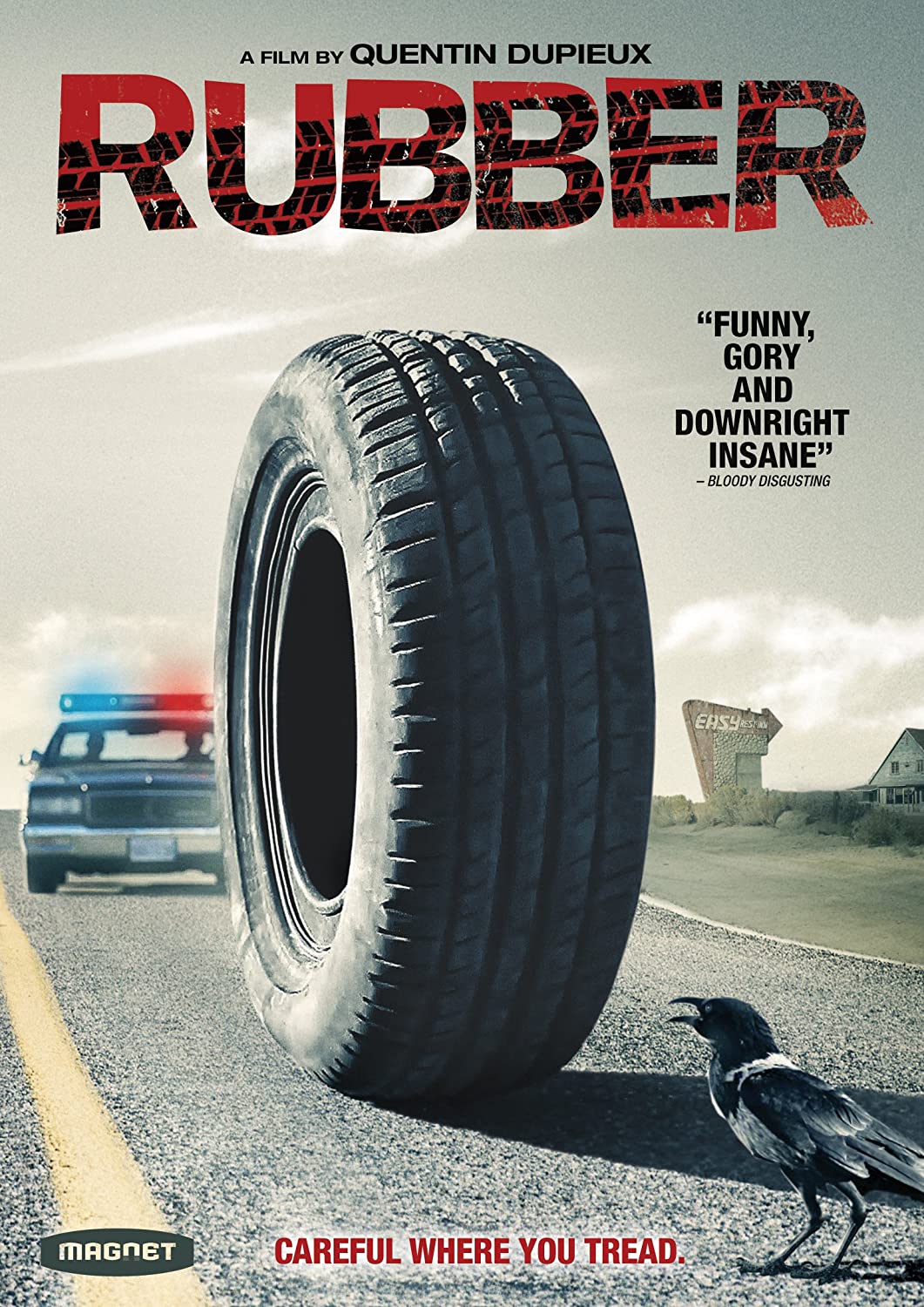 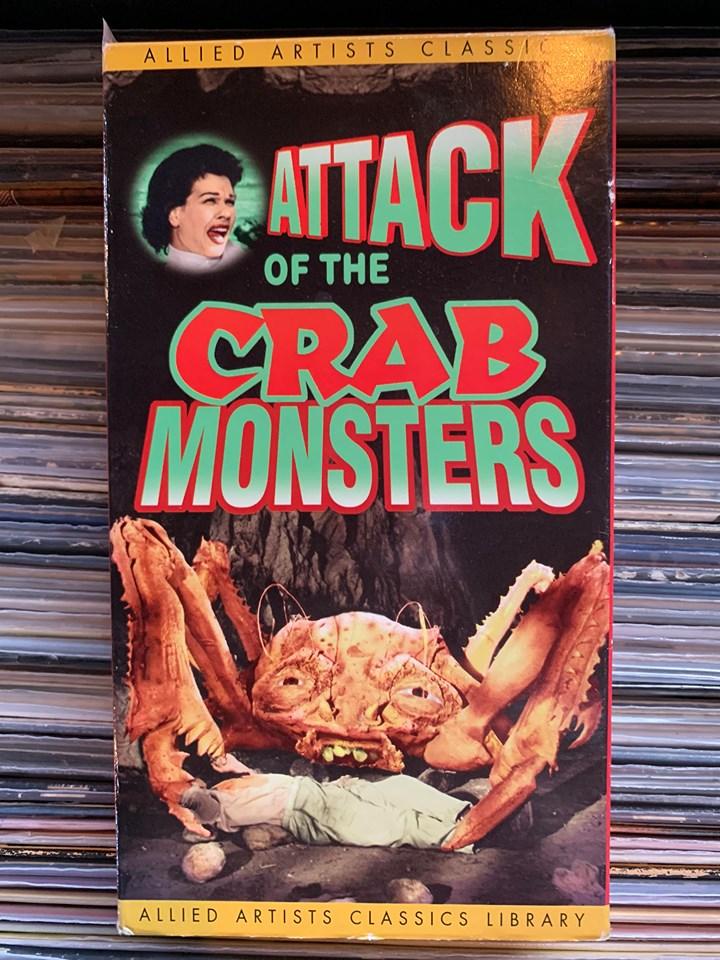 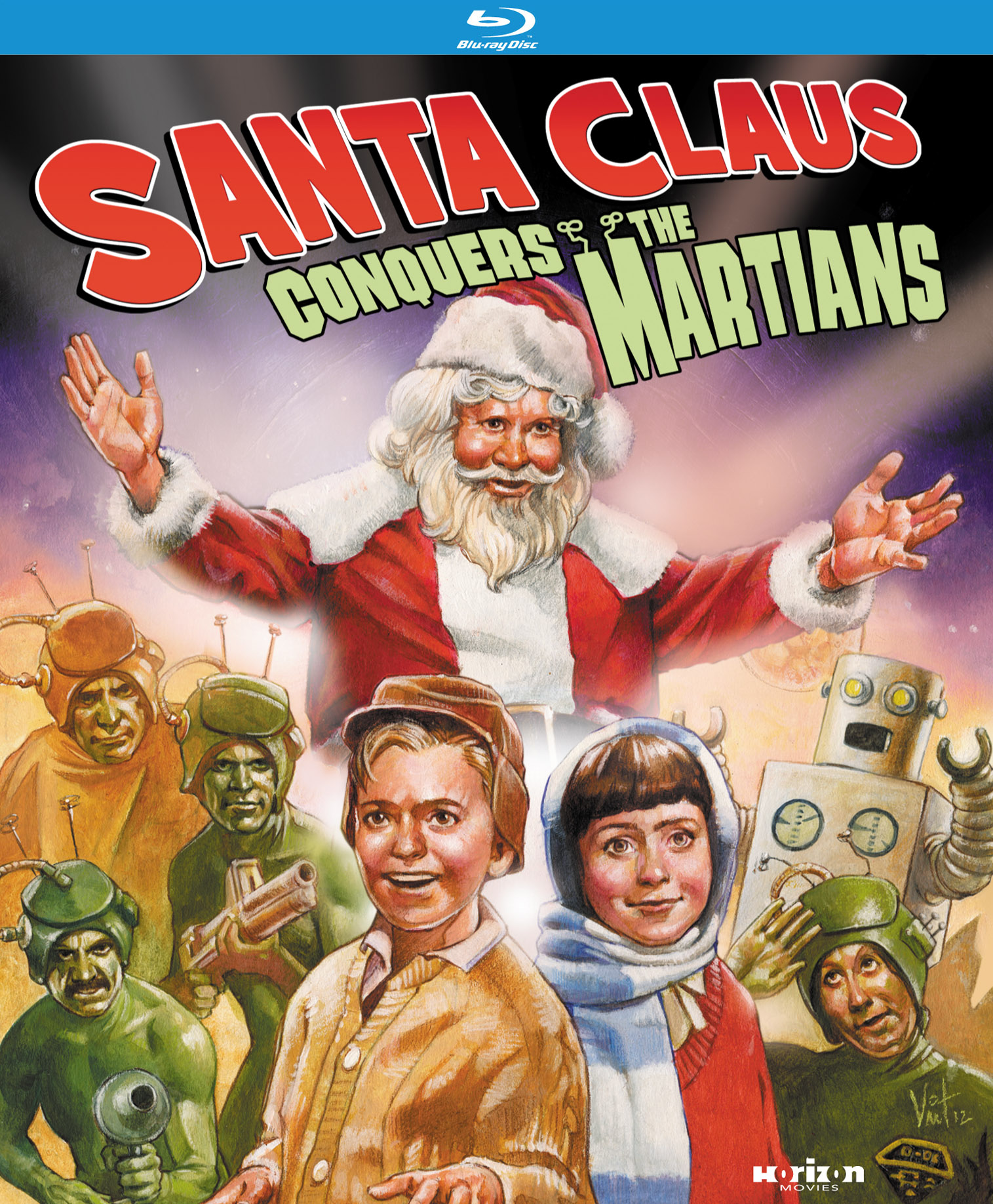 17
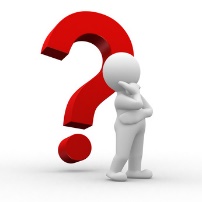 Association table
RDBMS cannot directly handle many-to-many relationships: only one-to-many.
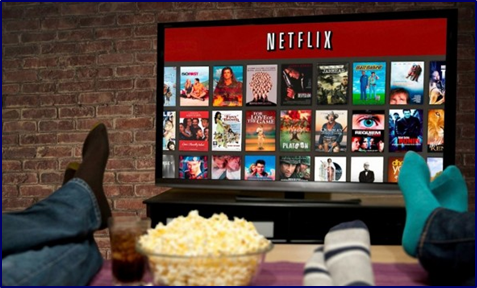 MOVIES_WATCHED
This will work well
Composite PK: two or more columns that, when considered together, are unique and can act as the primary key.
CUSTOMER
SHOW
18
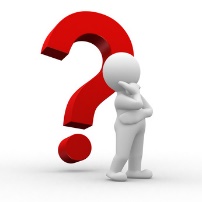 Association table (2nd take)
Two FKs
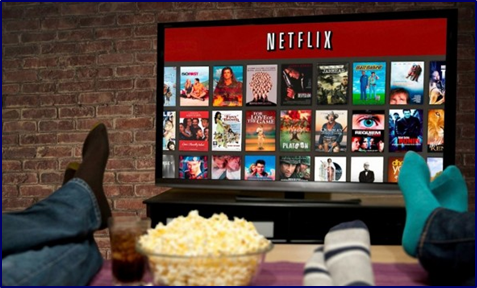 MOVIES_WATCHED
This will work well
An alternative technique without a composite PK
CUSTOMER
SHOW
19
Rule for Many-to-many: create an association table that contains the PKs of the contributing tables as FKs (two versions)
Difference between the two solutions:‘Two composite keys’ solution does not allow for repetition (can be good or bad)‘Single primary key’ solution allows for repetitions.
MOVIES_WATCHED
CUSTOMER
SHOW
20
Association table example
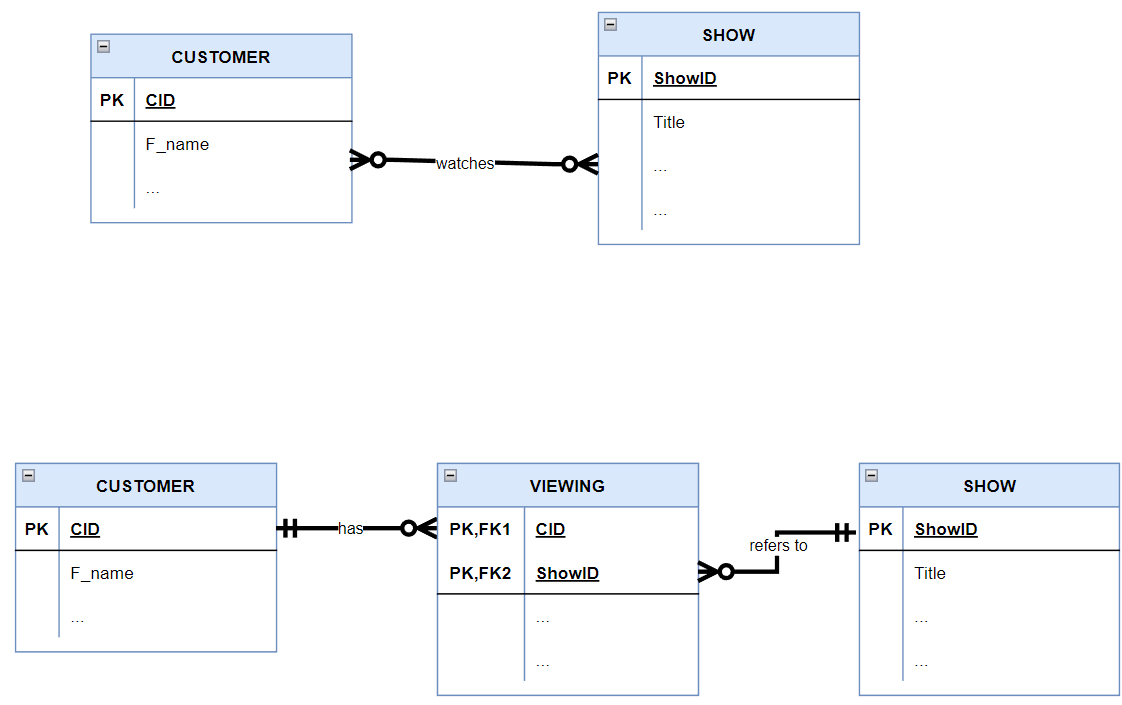 Same concepts, just different format
Many to many becomes…
Composite key
May/may not have attributes
21
Association table (2nd take)
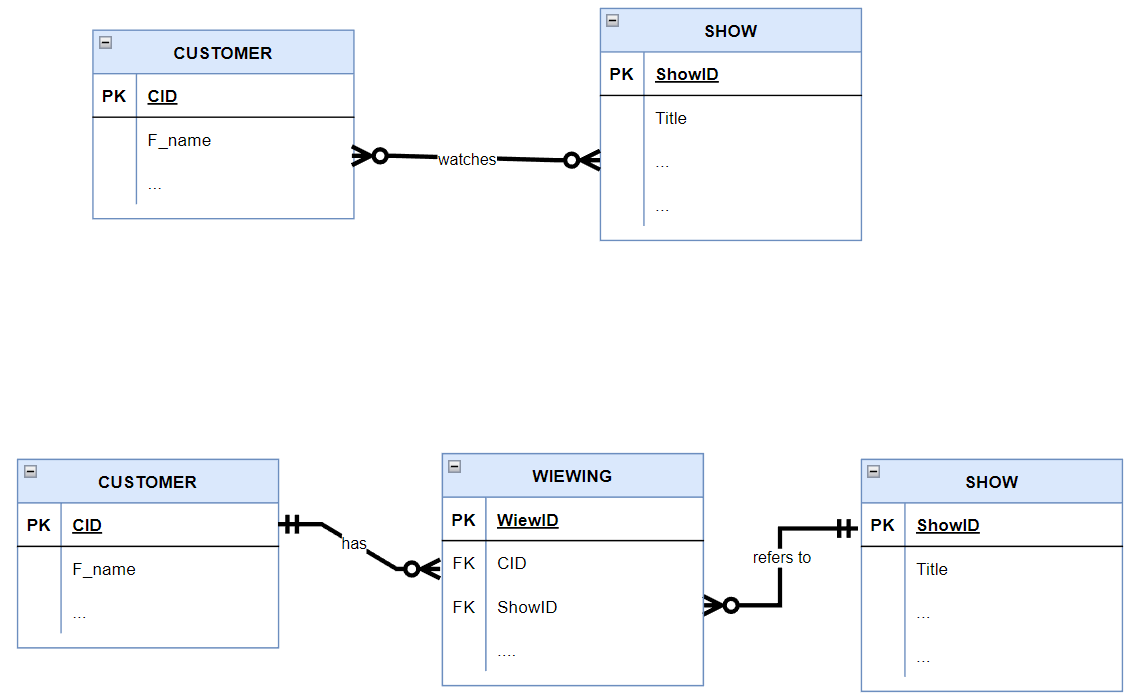 Same concepts, just different format
Many to many becomes…
May/may not have attributes
No Composite key: One PK and Two FKs
22
Summary: ERD rules
PK: All entities (tables) have a unique identifier (PK)
An entity must have more than one instance
If an attribute has attributes, it becomes an entity
One-to-many: place the PK of the ‘one’ side as a FK on the ‘many’ side
One-to-one: place one FK in either table, or combine the tables
Many-to-many: create an association table that contains the PKs of the contributing tables as FKs (two versions)
23
WINIT
What is new in IT
24
Cardinality: the full story
Cardinality is the minimum and maximum number of instances in one entity that relate to the second entity.
Maximumcalled the upper bound
Minimum:called the lower bound
One
Zero
One
Many
Examples
1
5
2
4
3
7
8
9
6
10
Customer
Customer
CUSTOMER
Loan Officer
Loan Officer
LOAN OFFICER
plays for
is assigned to
is assigned to
A lower bound of 1 means that the instance is mandatory, 0 means that it is optional.
26
27